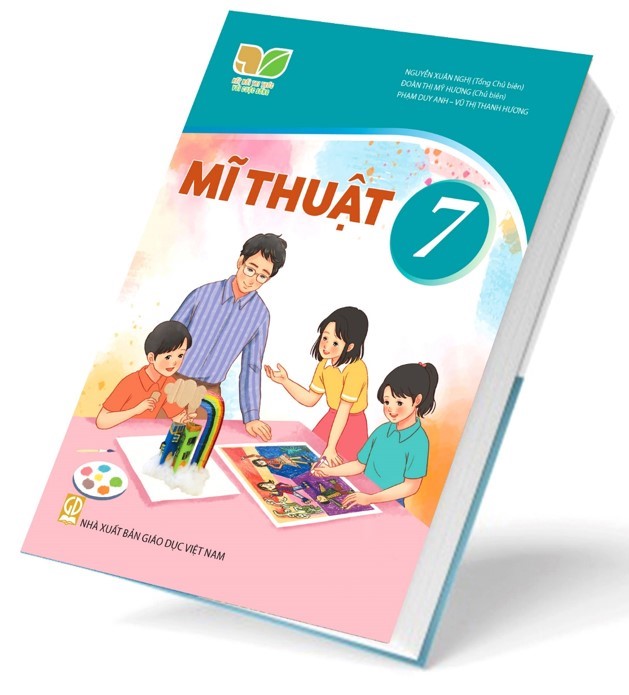 MĨ THUẬTLỚP 7
Trường:………………………………………………………………
Giáo viên:…………………………………………………………..
Lớp:……………………………………………………………………
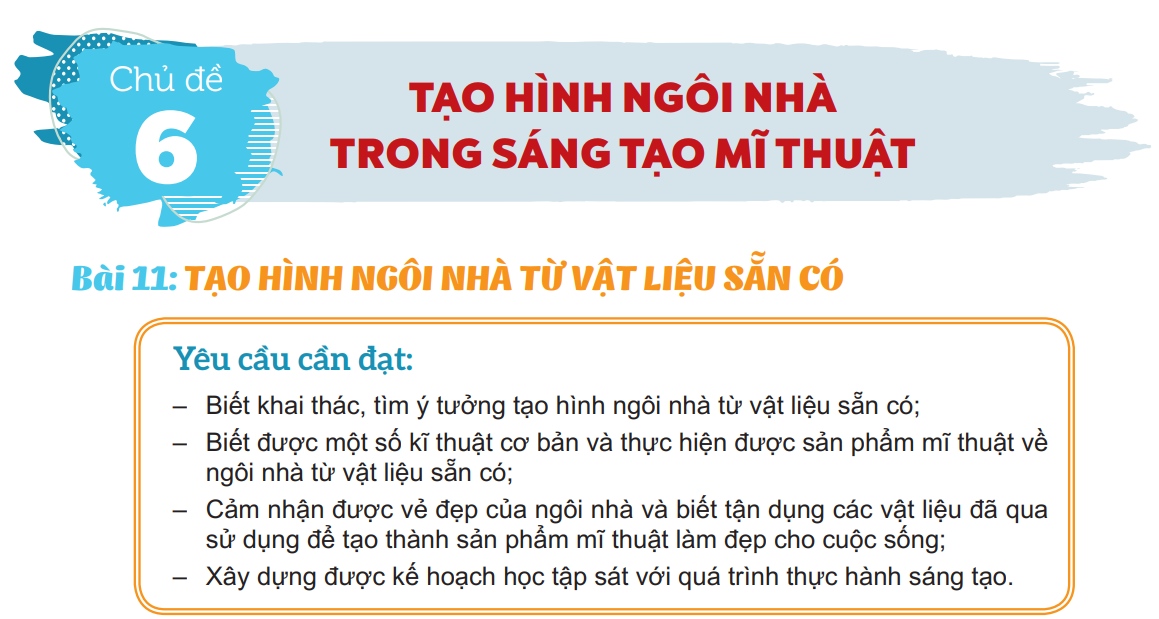 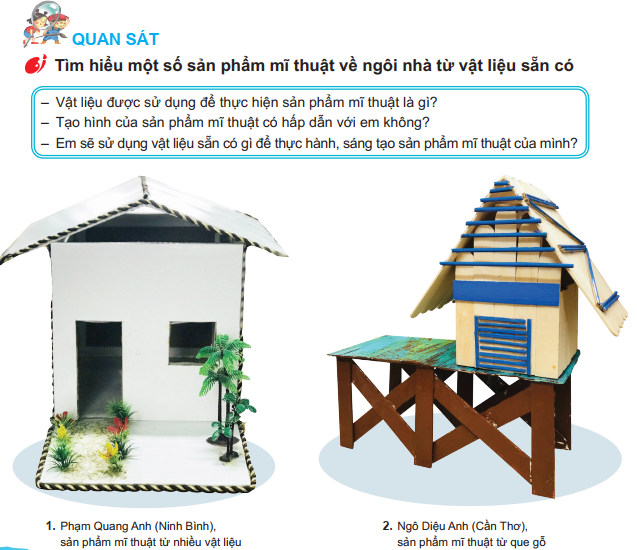 Phần tham khảo
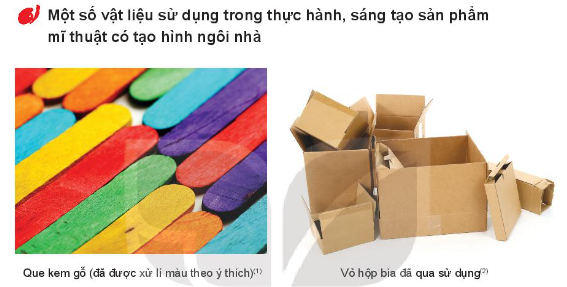 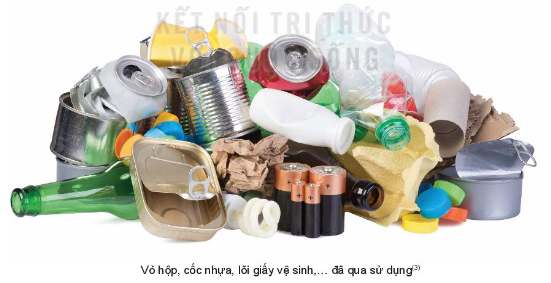 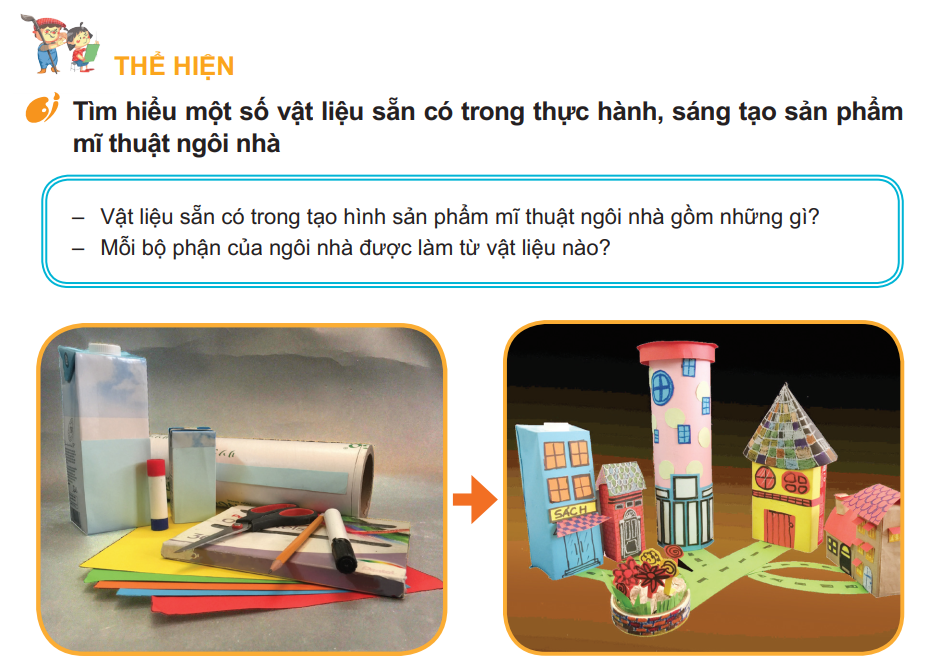 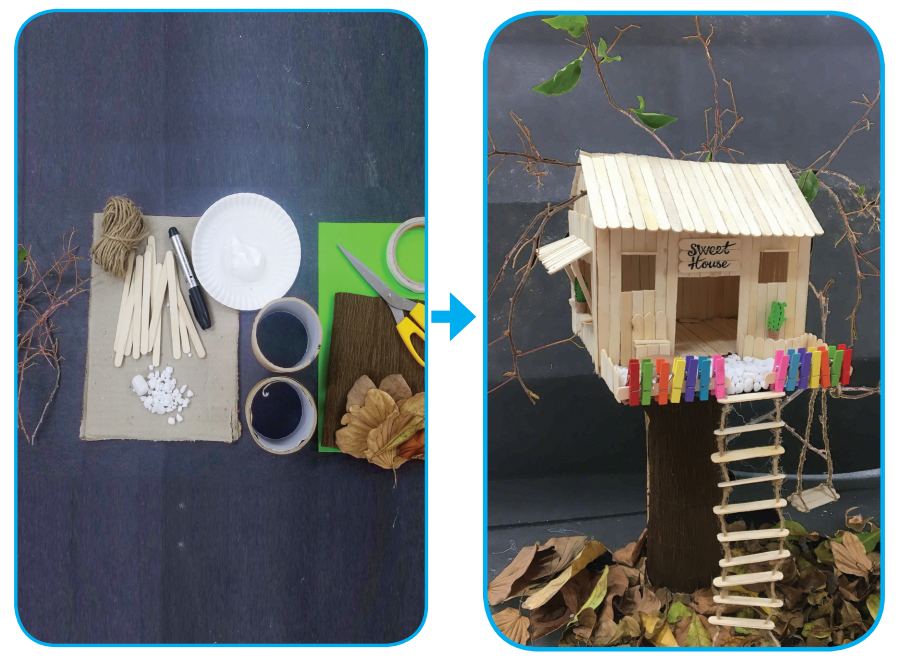 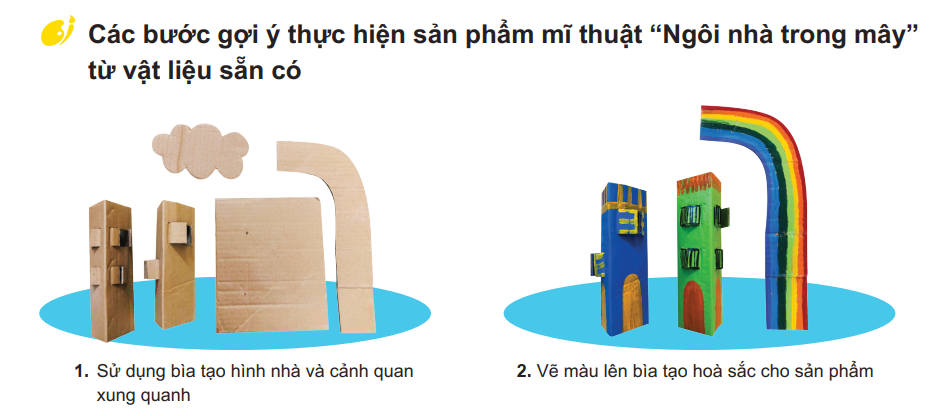 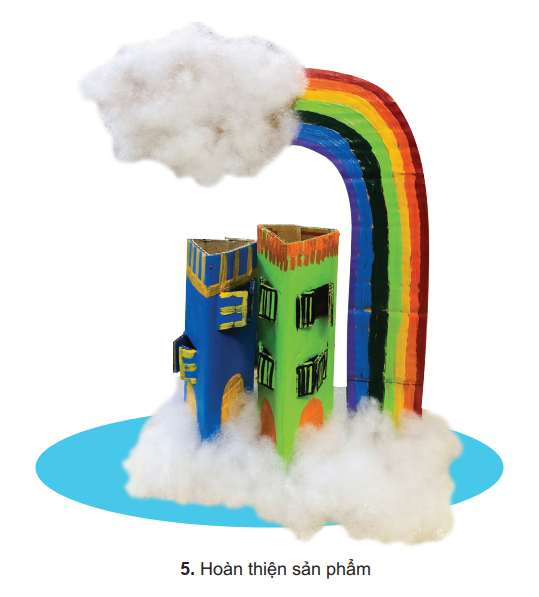 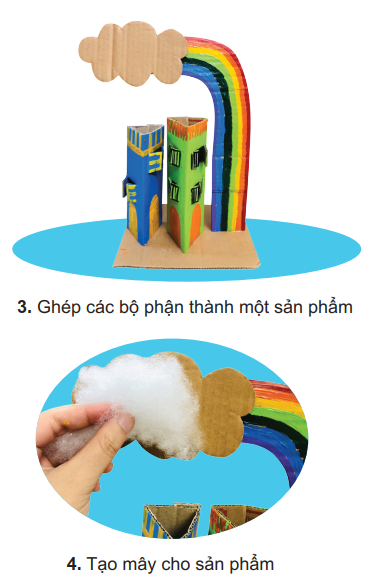 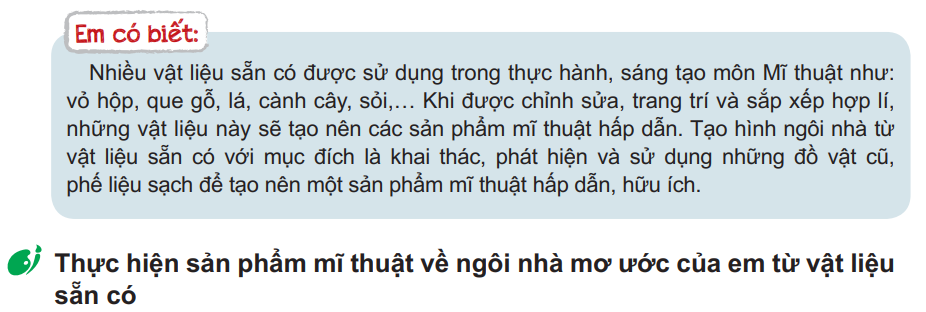 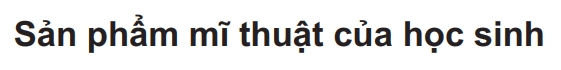 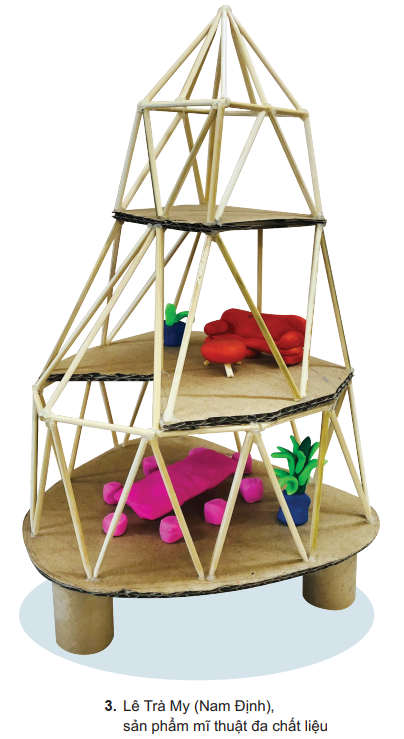 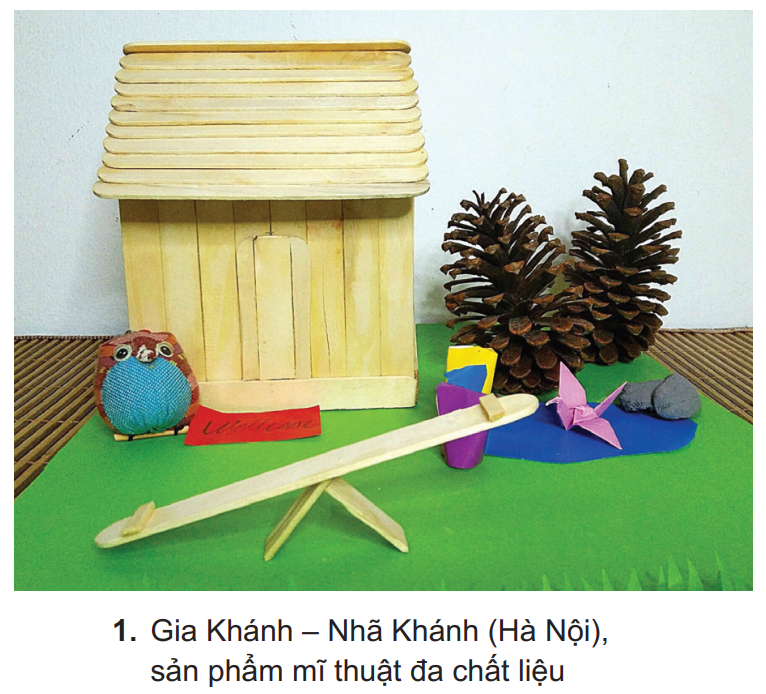 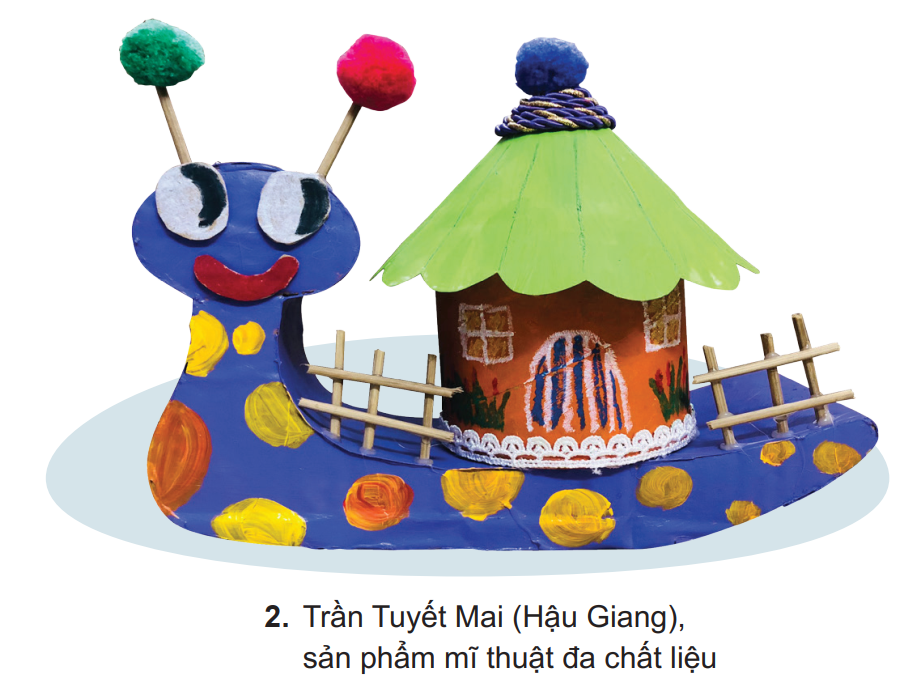 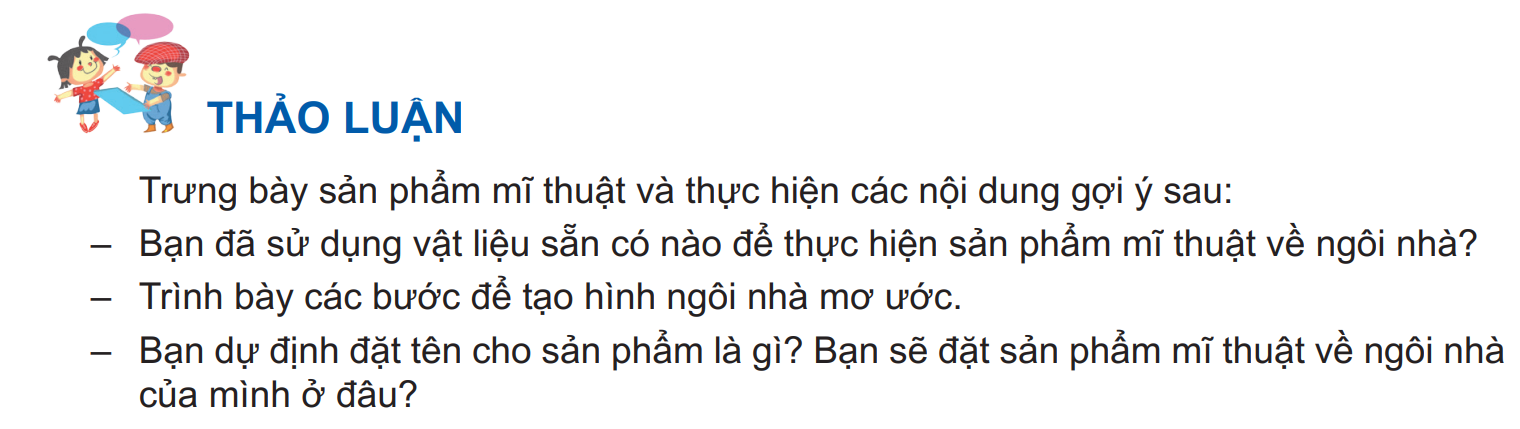 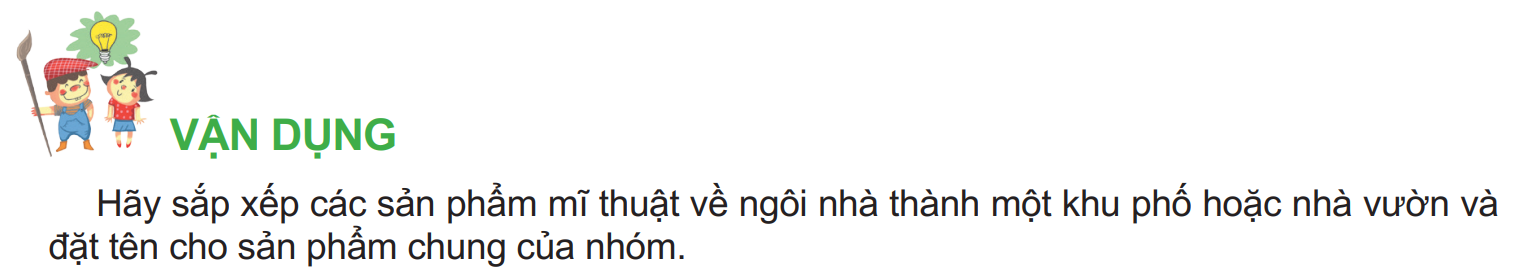 Phần tham khảo
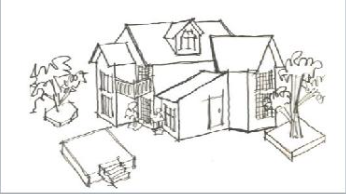 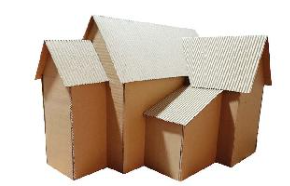 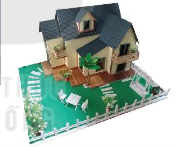 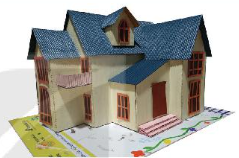 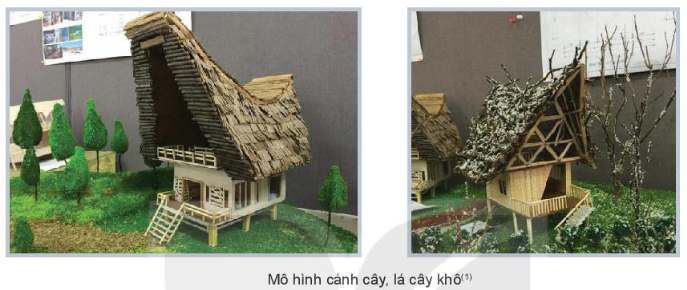 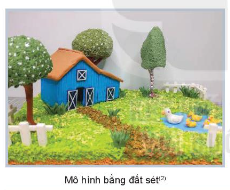 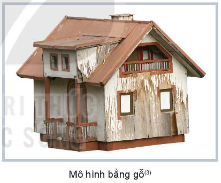 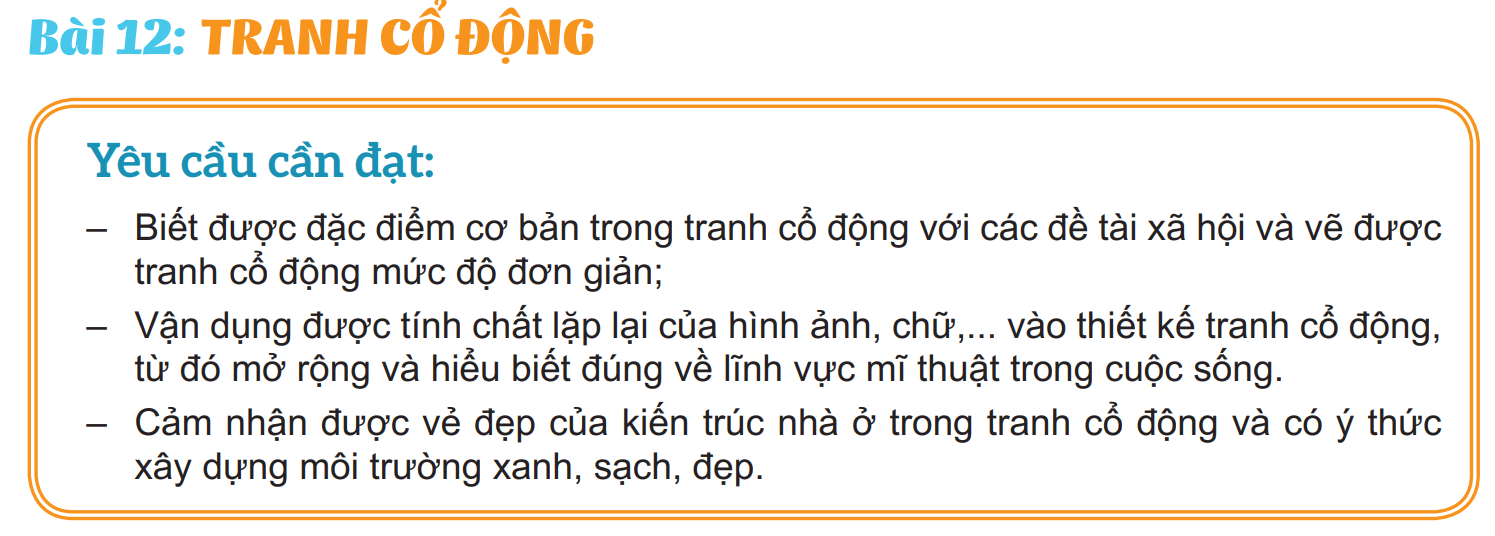 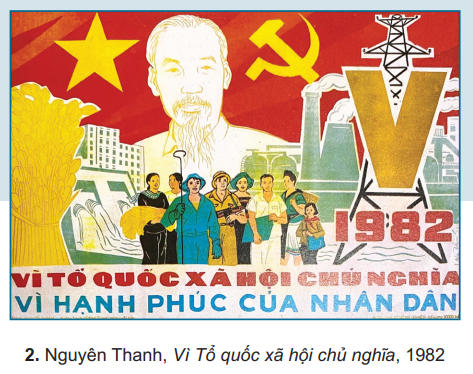 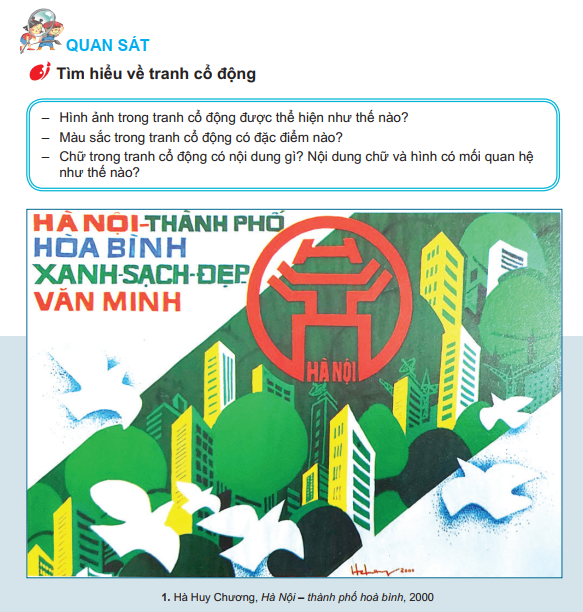 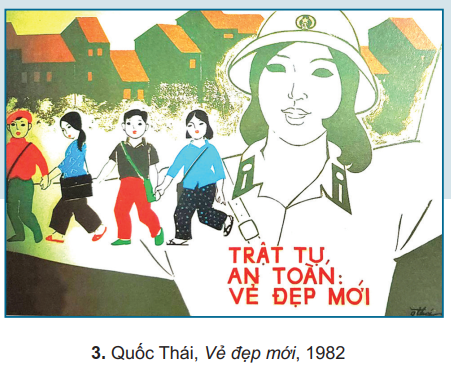 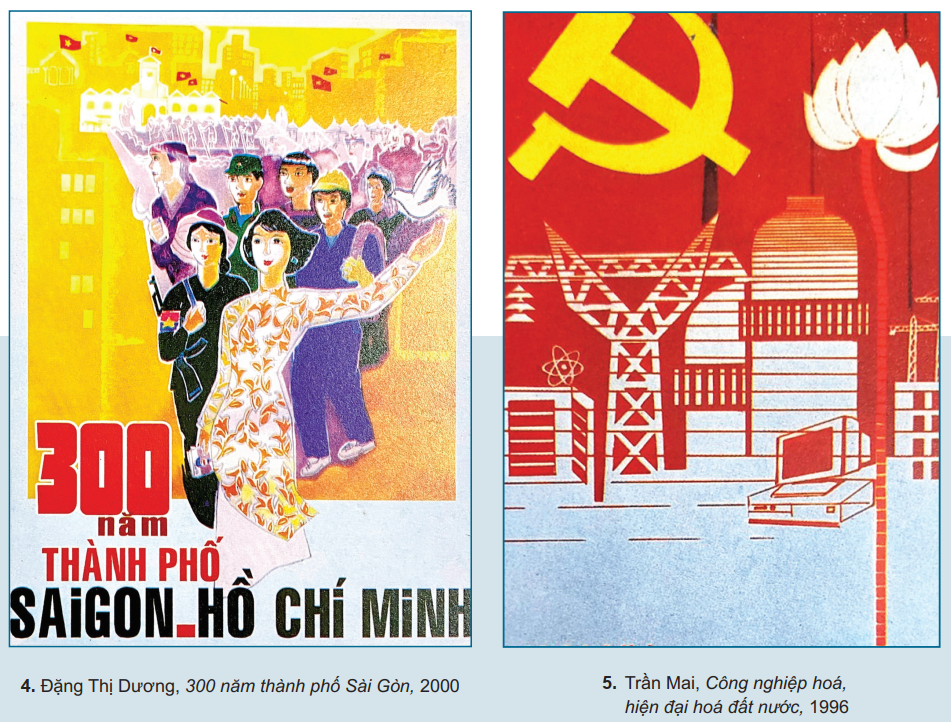 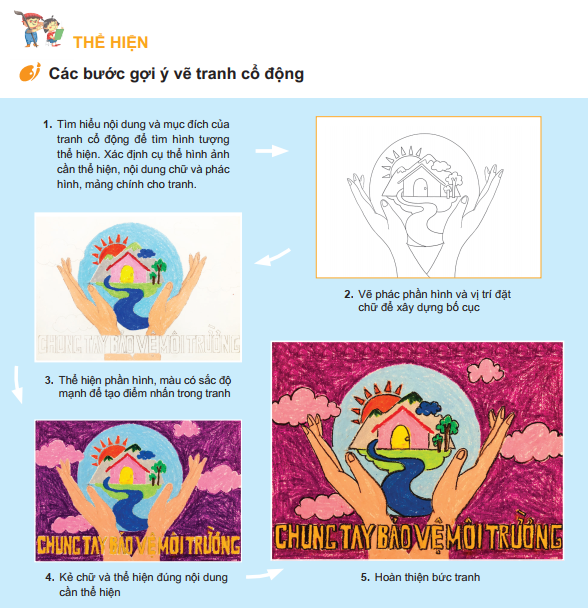 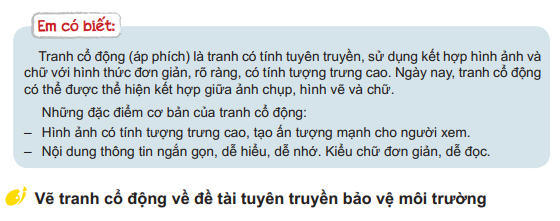 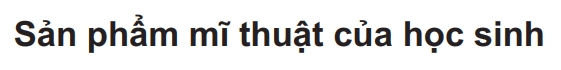 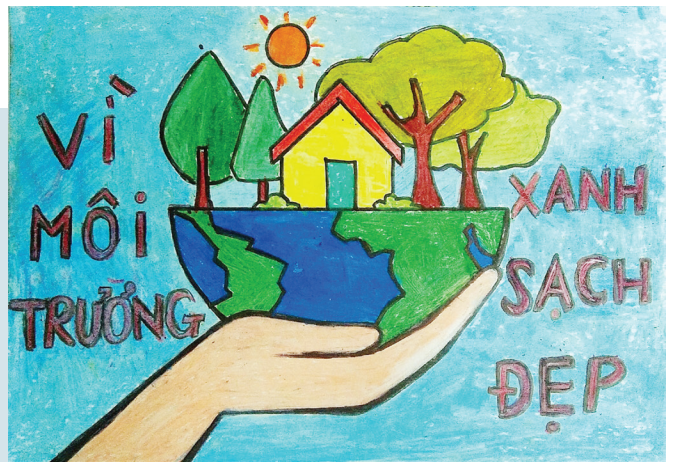 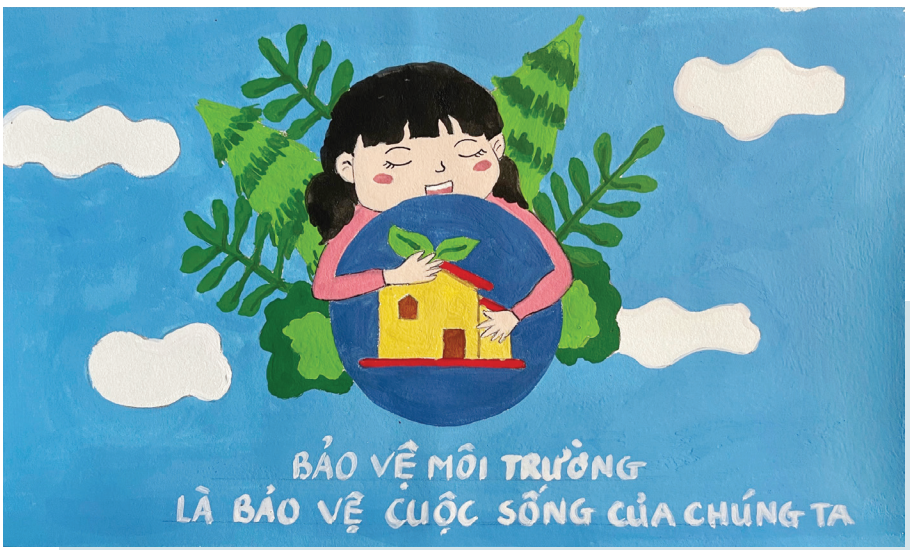 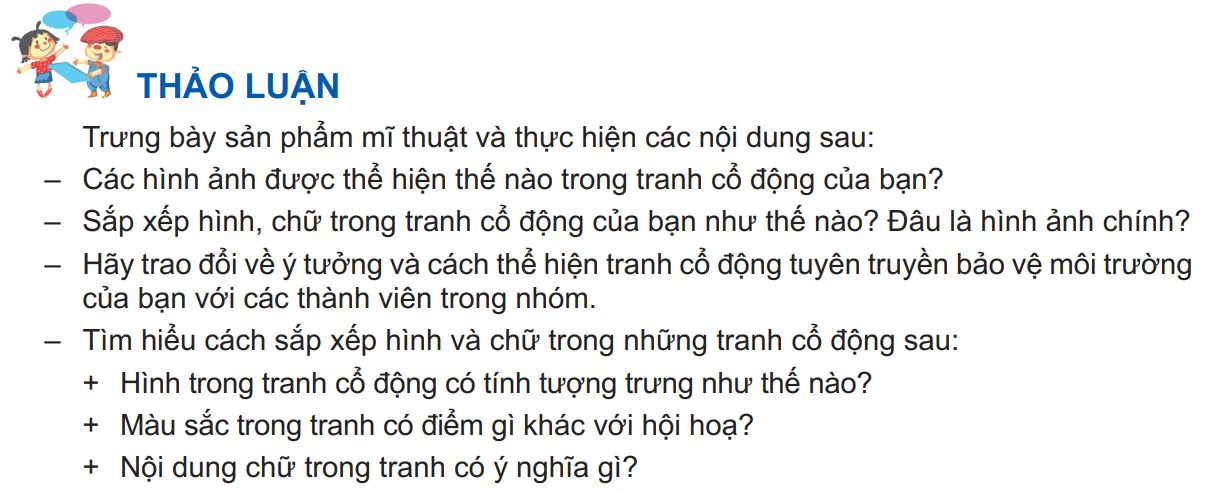 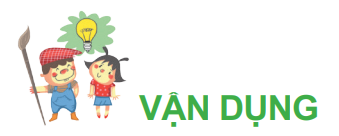 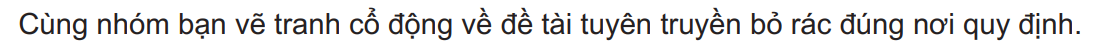 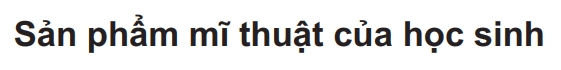 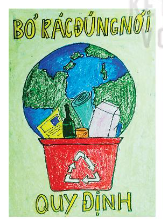 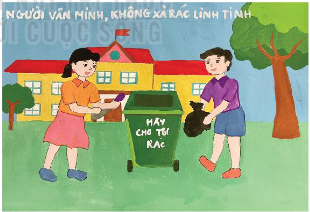